Curriculum für den Trainingskurs“Autismusbeauftragte/r”

https://www.autrain.eu
The European Commission support for the production of this publication does not constitute an endorsement of the contents which reflects the views only of the authors, and the Commission cannot be held responsible for any use which may be made of the information contained therein.
1
Modul 6: Umsetzung in der Praxis – Zusammenfassung
The European Commission support for the production of this publication does not constitute an endorsement of the contents which reflects the views only of the authors, and the Commission cannot be held responsible for any use which may be made of the information contained therein.
2
EINSTIEG
Ziel
Inhalte
Lernergebnisse
Organisation
Aufgaben aus der Praxis zur Reflexion und Analyse
Aktivität: Brainstorming 6.1- POW
The European Commission support for the production of this publication does not constitute an endorsement of the contents which reflects the views only of the authors, and the Commission cannot be held responsible for any use which may be made of the information contained therein.
3
Ziel
Modul 6: Umsetzung in der Praxis- Zusammenfassung

Die Teilnehmer dabei unterstützen, Strategien zu üben und zu reflektieren, die hilfreich sein können im Umgang mit Personen mit Autismus-Spektrum-Störungen (ASS/ASD).
The European Commission support for the production of this publication does not constitute an endorsement of the contents which reflects the views only of the authors, and the Commission cannot be held responsible for any use which may be made of the information contained therein.
4
Inhalte
Modul 6: Umsetzung in der Praxis- Zusammenfassung

Aufgaben aus der Praxis zur Reflexion und Analyse
Fallbeispiele zur Reflexion und Analyse
The European Commission support for the production of this publication does not constitute an endorsement of the contents which reflects the views only of the authors, and the Commission cannot be held responsible for any use which may be made of the information contained therein.
5
Angestrebte Lerneffekte
Modul 6: Umsetzung in der Praxis- Zusammenfassung

Herausforderungen und Chancen am Arbeitsplatz im Umgang mit Menschen mit ASD zu identifizieren;
Das im Laufe des Kurses erworbene Wissen zu nutzen, um die identifizierten Herausforderungen und Chancen am Arbeitsplatz im Umgang mit Menschen mit ASD zu beantworten;
Zu wissen, wie man zugunsten von Menschen mit ASD handelt, indem man eine von Menschlichkeit, Verantwortungsübernahme und Problemlösung geprägte Philosophie auf eigene Erfahrung gegründet und gleichzeitig kritisch anwendet
The European Commission support for the production of this publication does not constitute an endorsement of the contents which reflects the views only of the authors, and the Commission cannot be held responsible for any use which may be made of the information contained therein.
6
Organisation
Modul 6: Umsetzung in der Praxis- Zusammenfassung

Geschätzte Zeit bis zum Abschließen des Moduls: 3 Stunden
Pause: 30 Minuten oder zwei Pausen von jeweils 10-15 Minuten
The European Commission support for the production of this publication does not constitute an endorsement of the contents which reflects the views only of the authors, and the Commission cannot be held responsible for any use which may be made of the information contained therein.
7
Organisation
The European Commission support for the production of this publication does not constitute an endorsement of the contents which reflects the views only of the authors, and the Commission cannot be held responsible for any use which may be made of the information contained therein.
8
Aufgaben aus der Praxis zur Reflexion und Analyse
Aus der Sicht einer ökologischen Lebenslaufperspektive wird die Notwendigkeit betont, Dienstleistungs- und Betreuungssysteme zu verbessern. Diese seien „die Schlüsselkomponente der Bemühungen, um bessere gesundheitliche und soziale Ergebnisse“ für Menschen mit ASS „zu erzielen“ (Shattuck et al., 2020, S. 13).
Basierend auf realen Arbeitsaufgaben in Ihrem Arbeitskontext:
Entwickeln Sie Fallbeispiele und bearbeiten Sie diese im Rollenspiel, um einerseitsIhre Fähigkeiten um Umgang mit Menschen mit ASS zu verbessern/zu “schärfen”,und diese andererseits kritisch und konstruktiv reflektieren zu können
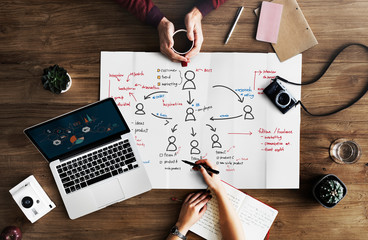 (Adobe Stock free images)
The European Commission support for the production of this publication does not constitute an endorsement of the contents which reflects the views only of the authors, and the Commission cannot be held responsible for any use which may be made of the information contained therein.
9
Aktivität: Brainstorming 6.1-POW
“POW… ”
The European Commission support for the production of this publication does not constitute an endorsement of the contents which reflects the views only of the authors, and the Commission cannot be held responsible for any use which may be made of the information contained therein.
10
Aktivität: Brainstorming 6.1-POW
POW*
P = Pick our ideas (unsere Ideen wählen)
O = Organize our notes (unsere Notizen organisieren)
W = Write and think of more details (weitere Details beibringen und notieren)

* Harris et al (2008)
The European Commission support for the production of this publication does not constitute an endorsement of the contents which reflects the views only of the authors, and the Commission cannot be held responsible for any use which may be made of the information contained therein.
11
ERARBEITUNG
Fallbeispiele zur Reflexion und Analyse- Erstellen von Fallbeispielen (Fortsetzung)
Aktivität: Brainstorming 6.1- 5W + 2H
The European Commission support for the production of this publication does not constitute an endorsement of the contents which reflects the views only of the authors, and the Commission cannot be held responsible for any use which may be made of the information contained therein.
12
Aktivität: Brainstorming 6.1- 5W + 2H
5 W*
Wer sind die Charaktere? 
Wo spielt sich die Situation ab?
Wie ist die Situation?
Wie beginnt die Situation?
Was passiert dann?

* Übernommen und adaptiert aus Harris et al. (2008)
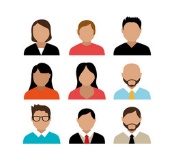 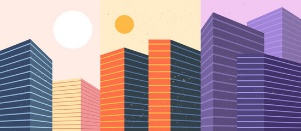 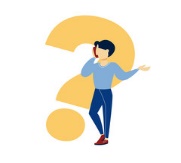 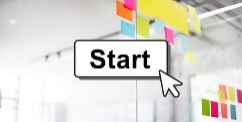 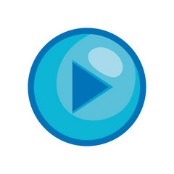 (Adobe Stock free images)
The European Commission support for the production of this publication does not constitute an endorsement of the contents which reflects the views only of the authors, and the Commission cannot be held responsible for any use which may be made of the information contained therein.
13
Activity: Brainstorming 6.1- 5W + 2H
2 H*

How does the situation end? (wie geht die Situation zu Ende?)
How do the characters feel? (wie fühlen sich die Charaktere?)


* Ünbernommen und adaptiert aus Harris et al. (2008)
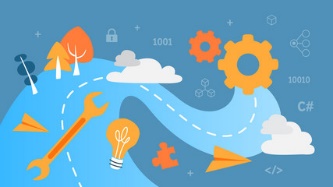 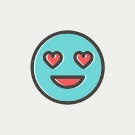 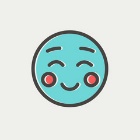 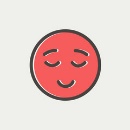 (Adobe Stock free images)
The European Commission support for the production of this publication does not constitute an endorsement of the contents which reflects the views only of the authors, and the Commission cannot be held responsible for any use which may be made of the information contained therein.
14
10:15 – 10:45 
Pause
15
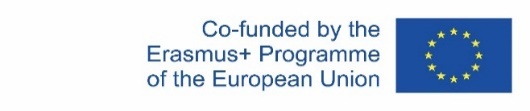 The European Commission support for the production of this publication does not constitute an endorsement of the contents which reflects the views only of the authors, and the Commission cannot be held responsible for any use which may be made of the information contained therein.
ERARBEITUNG
Fallbeispiele zur Reflexion und Analyse- 
Aktivität: Rollenspiel zu den Fällen
The European Commission support for the production of this publication does not constitute an endorsement of the contents which reflects the views only of the authors, and the Commission cannot be held responsible for any use which may be made of the information contained therein.
16
Aktivität: Rollenspiel zu den Fällen
Lassen Sie uns das Rollenspiel ausführen!
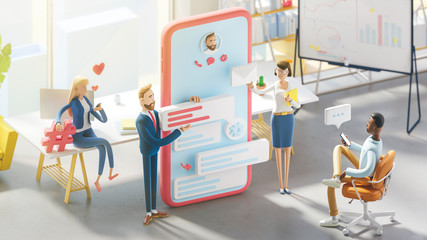 …. und unser Wissen über ASS in einer simulierten realen Lebenssituation üben…
(Adobe Stock free images)
The European Commission support for the production of this publication does not constitute an endorsement of the contents which reflects the views only of the authors, and the Commission cannot be held responsible for any use which may be made of the information contained therein.
17
ABSCHLUSS
Zusammenfassung
Aktivität: Reflexion 6.1
Quellen und weiterführende Hinweise
Fragen? Verabschiedung &  Dank 
The European Commission support for the production of this publication does not constitute an endorsement of the contents which reflects the views only of the authors, and the Commission cannot be held responsible for any use which may be made of the information contained therein.
18
Zusammenfassung
Fassen Sie zusammen, was im Rollenspiel gemacht wurde
Klären Sie mögliche Missverständnisse / würdigen Sie die geleistete Arbeit 
Entdecken Sie weitere Möglichkeiten - gibt es welche? (Verallgemeinerung auf andere Situationen, unterschiedliche Ansätze, etc.)
Vermitteln Sie die Ansicht eines externen Experten für ASD 
Fassen Sie die Fähigkeiten zusammen, die als Ergebnis dieser Aufgabe entwickelt wurden
Verknüpfen Sie zum zukünftigen Lernen
The European Commission support for the production of this publication does not constitute an endorsement of the contents which reflects the views only of the authors, and the Commission cannot be held responsible for any use which may be made of the information contained therein.
19
Aktivität: Reflexion 6.1
Mögliche Fragen zur Reflexion:
a. Welche Art von Verständnis im Zusammenhang mit ASD entstand aus dem Rollenspiel?
b. Hat mir diese Übung gefallen? Warum? Warum nicht? Was hat mich überrascht? Was hat mich gestört? 
c. Auf welche Schwierigkeiten bin ich bei der Wiedergabe meiner Rolle gestoßen?
d. Wie passen die Situationen an meinen Arbeitsplatz?
e. Gibt es etwas, was ich anders machen würde, wenn ich das Rollenspiel noch mal ausführen würde? Warum?
f. Was wäre anders, wenn ich diese Aktivität mit dem Wissen gemacht hätte, das ich vor Beginn der Module hatte? (meine Verbesserung seit Beginn des Kurses)
g. Wie werde ich mein Lernen über ASD in Zukunft fortsetzen?
The European Commission support for the production of this publication does not constitute an endorsement of the contents which reflects the views only of the authors, and the Commission cannot be held responsible for any use which may be made of the information contained therein.
20
Quellen
Harris, K., Graham, S., Mason, L., & Friedland, B. (2008). Powerful writing strategies for all students. Paul Brooks.
Mason, D., Ingham, B.,  Urbanowicz, A., Michael, C., Birtles, H., Woodbury‑Smith, M., Brown, T., James, I., Scarlett, C., Nicolaidis, C., & Parr, J.R. (2019). A systematic review of what barriers and facilitators prevent and enable physical healthcare services access for autistic adults. Journal of Autism and Developmental Disorders, 49, 3387–3400
Shattuck, P.,  Garfield, T., Roux, A.M., Rast, J.E, Anderson, K., Hassrick, E.M., & Kuo, A.  (2020). Services for adults with autism spectrum disorder: A systems perspective. Current Psychiatry Reports, 22, 13.
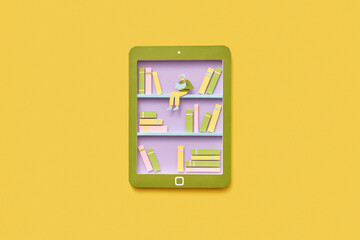 (Adobe Stock free images)
The European Commission support for the production of this publication does not constitute an endorsement of the contents which reflects the views only of the authors, and the Commission cannot be held responsible for any use which may be made of the information contained therein.
21
Weiterführende Hinweise
Black M.H., Mahdi S., Milbourn, B., Scott, M., Gerber, A., Esposito, C., Falkmer M., Lerner, M.D., Halladay, A., Ström, E., D'Angelo, A., Falkmer, T., Bölte, S., & Girdler, S. (2018). Multi-informant international perspectives on the facilitators and barriers to employment for autistic adults. Autism Research, 13(7), 1195-1214.

Center of Neurodevelopmental Disorders at Karolinska Institutet (KIND), Karolinska Institutet. www.ki.se

Denning, C.B. & Moody, A.K. (2018). Inclusion and autism spectrum disorder: Proactive strategies to support students. Routledge.

Myers, B. A. (2019). Autobiography on the spectrum: Disrupting the autism narrative. Teachers College Press.
The European Commission support for the production of this publication does not constitute an endorsement of the contents which reflects the views only of the authors, and the Commission cannot be held responsible for any use which may be made of the information contained therein.
22
Weiterführende Hinweise
National Autistic Society (2020). Communication. Adult autism strategy. https://www.autism.org.uk/advice-and-guidance/topics/communication 

Wehman, P., Smith, M.D., & Schall, C. (2008). Autism and the transition to adulthood success beyond the classroom. Paul H. Brookes Publishing.

Steinbrenner, J. R., Hume, K., Odom, S. L., Morin, K.L., Nowell, S.W., Tomaszewski, B., Szendrey, S., McIntyre, N.S., Yücesoy-Özkan, S., & Savage, M.N. (2020). Evidence-based practices for children, youth, and young adults with autism. The University of North Carolina at Chapel Hill, Frank Porter Graham Child Development Institute, National Clearinghouse on Autism Evidence and Practice Review Team.
The European Commission support for the production of this publication does not constitute an endorsement of the contents which reflects the views only of the authors, and the Commission cannot be held responsible for any use which may be made of the information contained therein.
23
Fragen?
Auf Wiedersehen &
vielen Dank für Ihr Kommen 
24
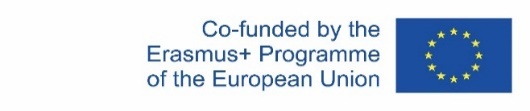 The European Commission support for the production of this publication does not constitute an endorsement of the contents which reflects the views only of the authors, and the Commission cannot be held responsible for any use which may be made of the information contained therein.
Curriculum für den Trainingskurs“Autism Spectrum Disorder (ASD) Officer”

https://www.autrain.eu
The European Commission support for the production of this publication does not constitute an endorsement of the contents which reflects the views only of the authors, and the Commission cannot be held responsible for any use which may be made of the information contained therein.
25